Христос и Его крест
Урок № 7
«Основы православной культуры
Составитель: Дерябина В.А.
В-Алабугская НОШ
Виды креста
У древних крест - это огонь, солнце, бесконечность, Космос.
Древний и широко распространенный символ в культуре разных народов — свастика
Крест присутствовал на оружии, предметах повседневного быта, одежде, знамёнах и гербах, использовалась при оформлении храмов и домов.
Герб Троицка
Рождение Иисуса Христа
Нагорная проповедь
Чудесное исцеление
Молитва Иисуса
Предательство Иуды
Суд у Понтия Пилата
Бичевание Христа
Приговор
Путь на Голгофу
Распятие
Муки на кресте
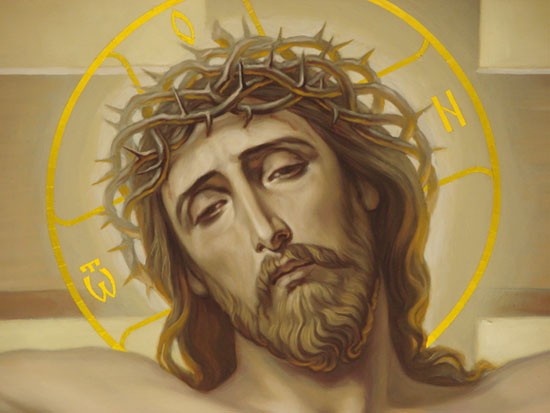 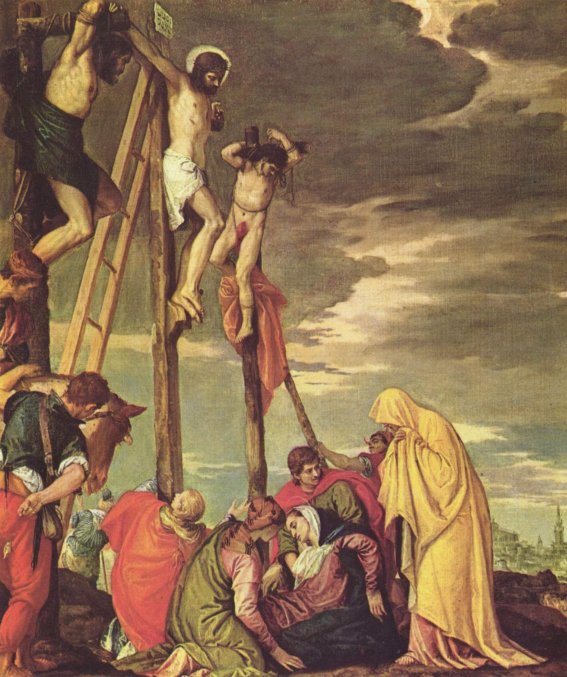 Молитва Господу
Смерть Иисуса
Надпись на распятиях
И – Искупление
И – Исцеление, Истина
С – Сын, Страдающий, Смиренный, Справедливый
У – Учитель, Устроитель
С – Спаситель, Счастье, Свет
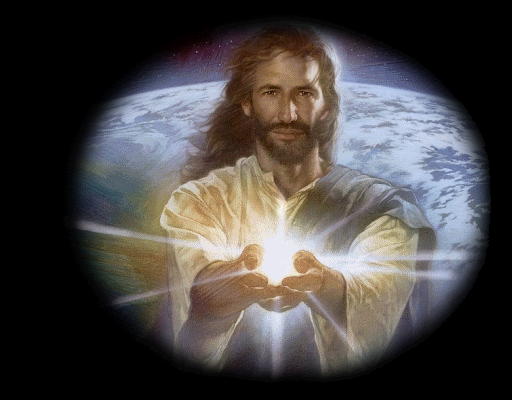 Крест – это объятия Христа!
 Бог Распятый, но потом Воскресший!
Только у подножия Креста
 Ждет любовь и праведных, и грешных.
 Жив Господь! И тысячи людей,
Миллионы душ на всей планете
 Обратившись от своих путей,
 В радости живут как Божьи дети!
Только у Голгофского Креста
 Грех прощен, даровано спасенье!
 Крест – это объятия Христа!
 Пасха – это наше Воскресение!
Наши любимые мамы
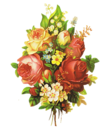 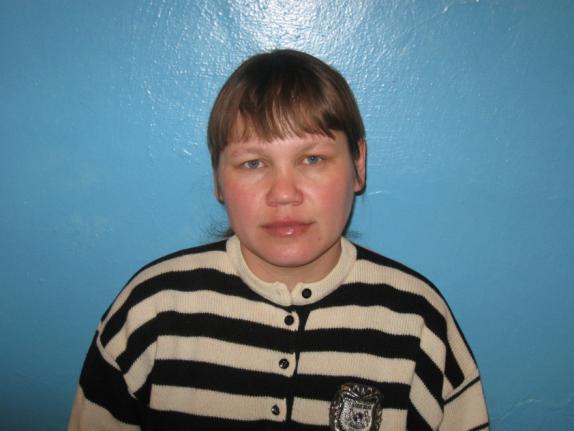 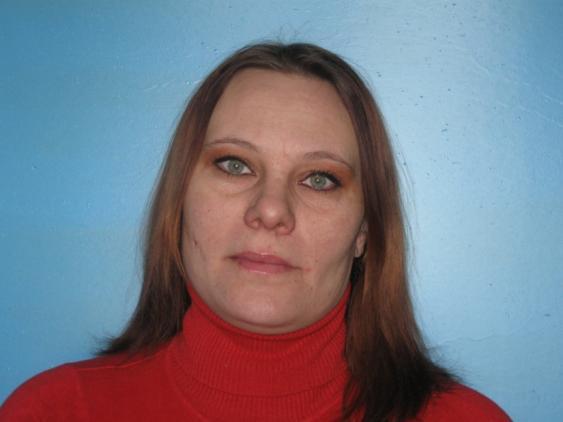 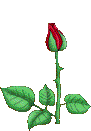 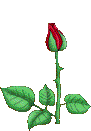 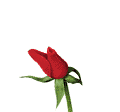 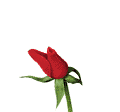 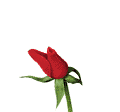 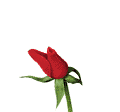 Спасибо за внимание!
Желаем всем мира, счастья, здоровья, тепла, доброты и радости!
Интернет-ресурсыЛитературный материал:http://easterflashmob.blogspot.comhttp://www.stihi.ru/ http://ru.wikipedia.org/wiki/Крест
Иллюстрации:
http://nashenasledie.livejournal.com
http://makeeva.crimea.edu/sov/
http://www.londonbaystationery.com
http://znak-simvol.ru/
http://www.pixmac.ru/
http://www.troitsk74.ru
и другие